Introduzione

Gustavo Piga, Co-funder OReP
25 gennaio 2024

Imprese e PNRR: Prospettive, criticità e proposte
I RISULTATI DELL’INDAGINE OReP
A CHE PUNTO SIAMO
Rate 2022-2023
PRIMA RATA  
21 miliardi
SECONDA RATA 
21 miliardi
QUARTA RATA 
16,7 miliardi
TERZA RATA 
18,5 miliardi
QUINTA RATA
12 miliardi (erano 18)

52 milestone e target conseguiti
28 (27+1) obiettivi di cui 20 milestone e 8 target


RATA PAGATA
45 traguardi e 
obiettivi
 

RATA PAGATA
54 traguardi e obiettivi (55-1)


RATA PAGATA
51 traguardi e obiettivi



RATA PAGATA
Richiesta di pagamento  inoltraTA
«Entro febbraio-marzo pagamento quinta rata» 
(Min. Fitto)
2
A CHE PUNTO SIAMO
Le prossime rate
SIAMO QUI
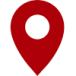 OTTAVA RATA 
13,6 miliardi
SESTA RATA  
10,5 miliardi
SETTIMA RATA 
22,5 miliardi
NONA RATA 
14,2 miliardi
DECIMA RATA
32,4 miliardi 

173  traguardi e 
obiettivi
64 traguardi e obiettivi
37  traguardi e 
obiettivi
39 traguardi e 
obiettivi
74  traguardi e 
obiettivi
IL NUOVO PNRR
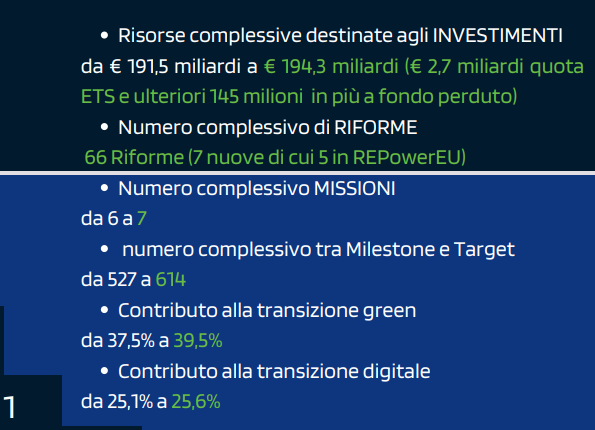 194 MILIARDI COMPLESSIVI1 NUOVA MISSIONE-REPOWER EU (M7)7 NUOVE RIFORME
MILESTONE E TARGET PRE E POST REVISIONE PER RATA
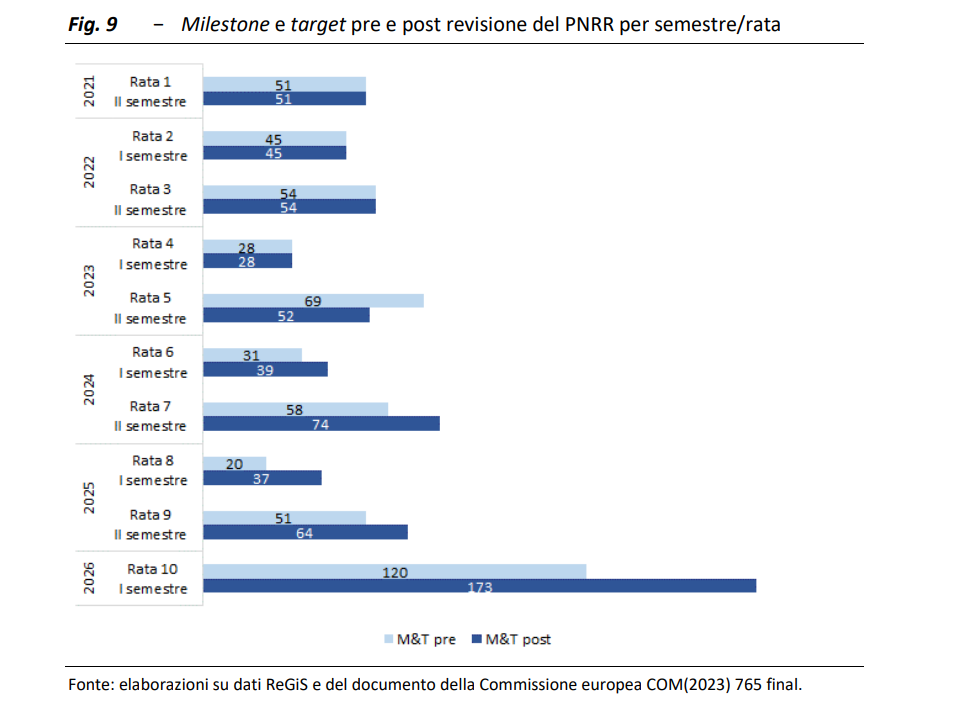 Spostamento dei milestone e target in avanti…
RISORSE PRE E POST REVISIONE PER RATA
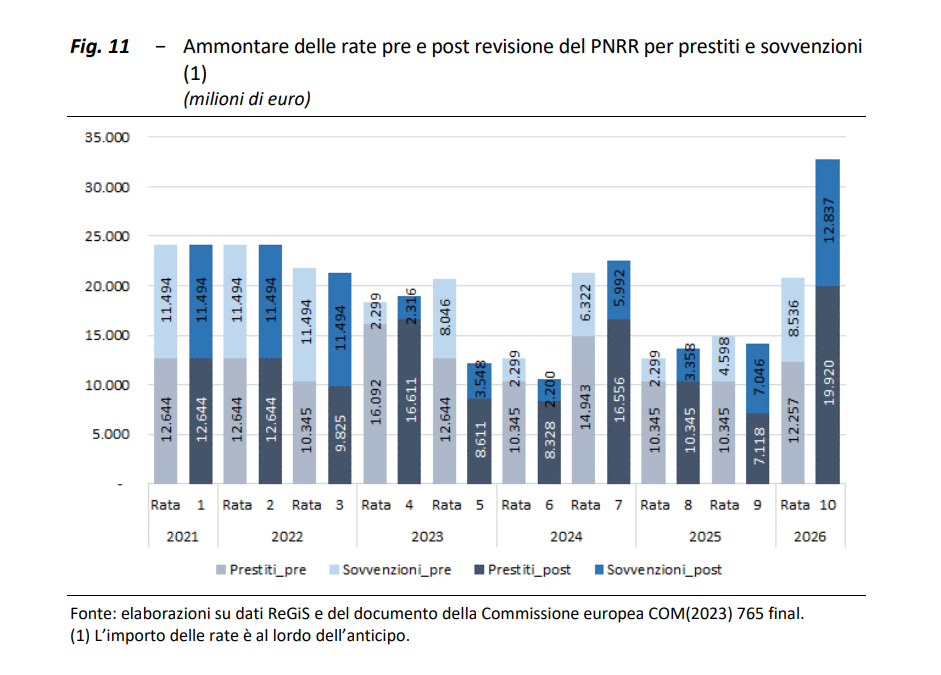 ... e conseguente spostamento in avanti delle risorse, con un forte appesantimento del 2026 (rata di circa 32 mld).
LE MISSIONI PIU’ PENALIZZATE
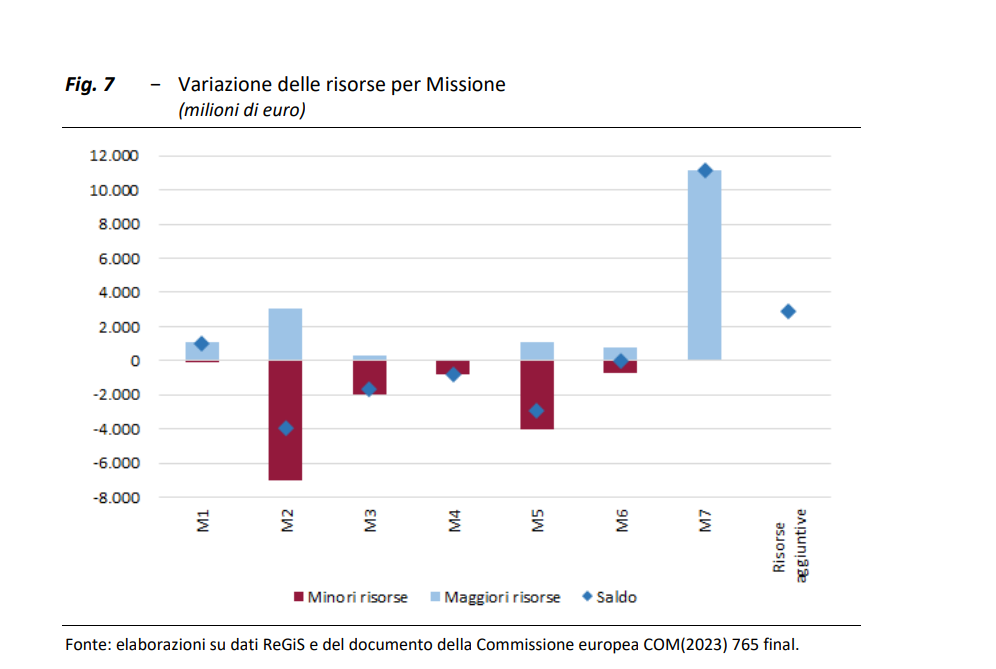 Nel nuovo PNRR le risorse sono spostate da M2 (green), M3 (mobilità) e M5 (coesione) sulla nuova missione M7
(repower)
NUOVO PNRR: IL PACCHETTO IMPRESE
8
LA SPESA EFFETTIVA
25 mld
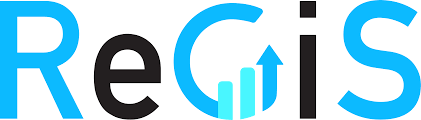 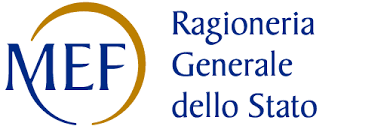 42 mld
(Bologna, Stati generali della ripartenza, novembre 2023)
?
NUOVA RELAZIONE AL PARLAMENTO?
9
OGGI: LA RICERCA OReP
Qual è la percezione del sistema economico sul PNRR?
A  che punto sono le imprese con l’attuazione del Piano?
Quali le criticità e gli 
aspetti che stanno funzionando?
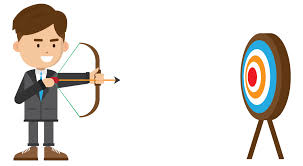 Indagine semestrale su un campione stabile di 1000 imprese.
L’indice OReP
10
Introduzione

Gustavo Piga, Co-funder OReP
25 gennaio 2024

Imprese e PNRR: Prospettive, criticità e proposte
I RISULTATI DELL’INDAGINE OReP